The Church of Pergamum
Revelation 2:12-17
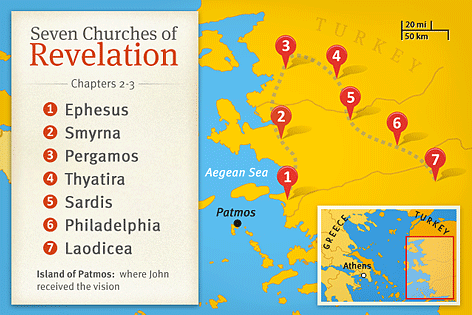 The Church of Pergamum
The history of Pergamum.
The Church of Pergamum
The history of Pergamum.
The image of Christ.
His sword is sharpened.
He is ready for judgment.
The Church of Pergamum
The history of Pergamum.
The image of Christ.
They were faithful during oppression.
They were in the heart of satan’s work.
They had martyrs from their church.
The Church of Pergamum
The history of Pergamum.
The image of Christ.
They were faithful during oppression.
They had allowed false teaching in the church.
Some mixed truth with pagan rituals.
Some separated physical and spiritual.
The Church of Pergamum
The history of Pergamum.
The image of Christ.
They were faithful during oppression.
They had allowed false teaching in the church.
They were called to return to Christ.
Jesus called them to turn back to Him.
Failure to return has grave consequences.
Returning to Christ has special rewards.
What does that mean to me?
Am I faithful when confronted with oppression?

Am I ready to die faithful?

Do I allow the world’s philosophies to mix with God’s truth?
What does that mean to me?
Have I separated my physical life and my spiritual life? (My Sunday life, and my weekday life)

Jesus is calling us to return to Him; what will your response be?

You will either receive grave consequences or special rewards…